Design a konzumní společnost
Design II: 1925-2000

11.3.2022
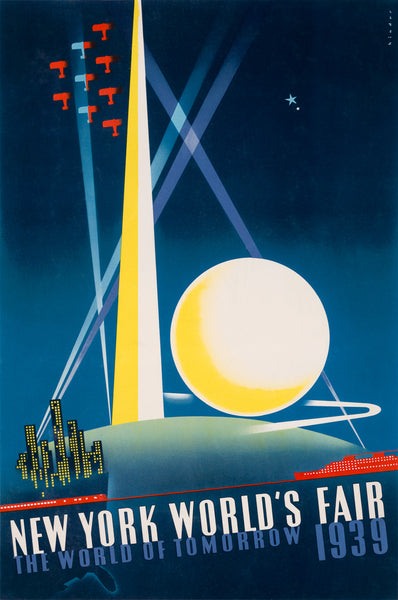 New York, Svět zítřka (World of Tomorrow) 1939/40
60 zemí, včetně již neexistujících států 
44 milionů navštěvníků
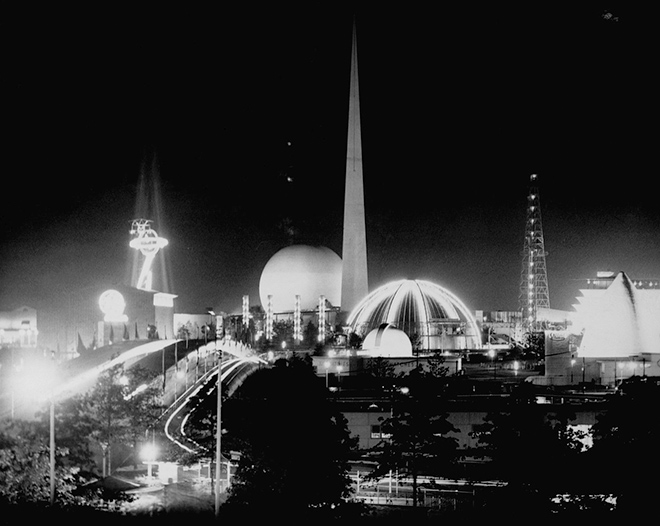 The world of tomorrow
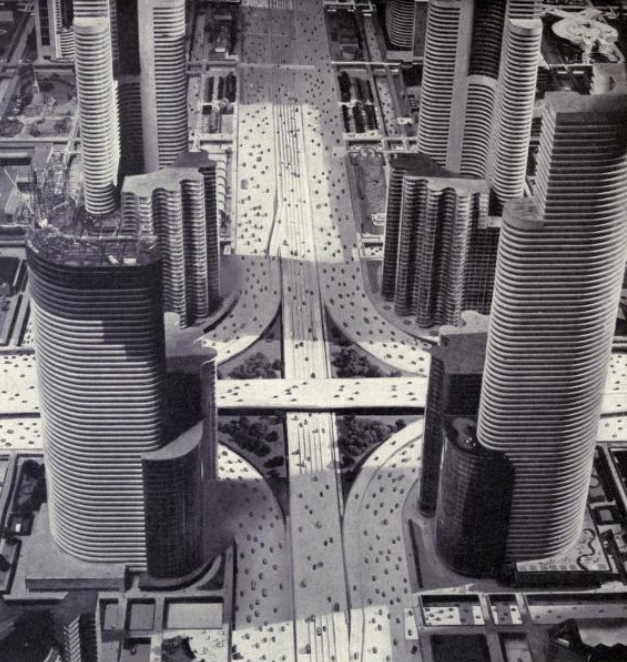 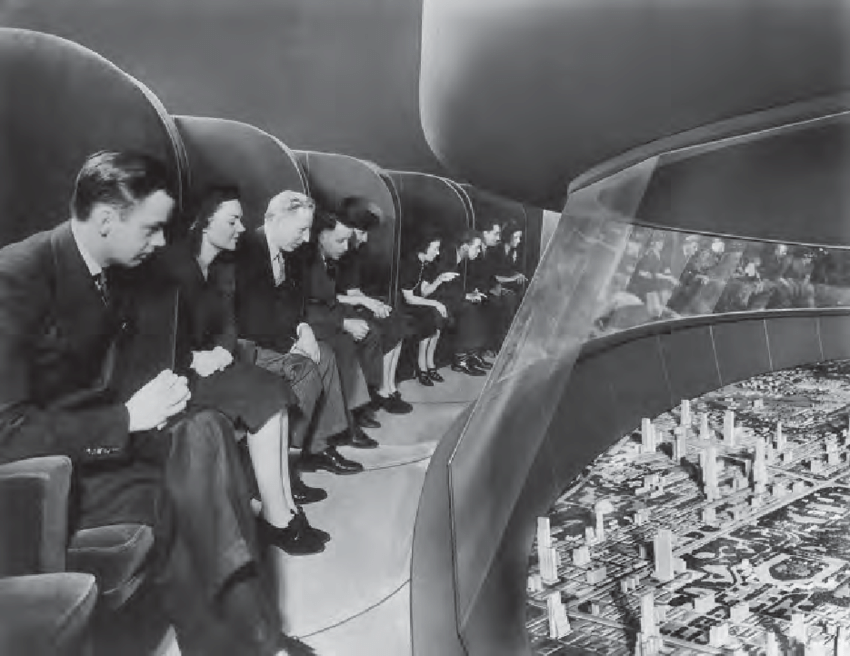 Norman Bell Geddes, Futurama
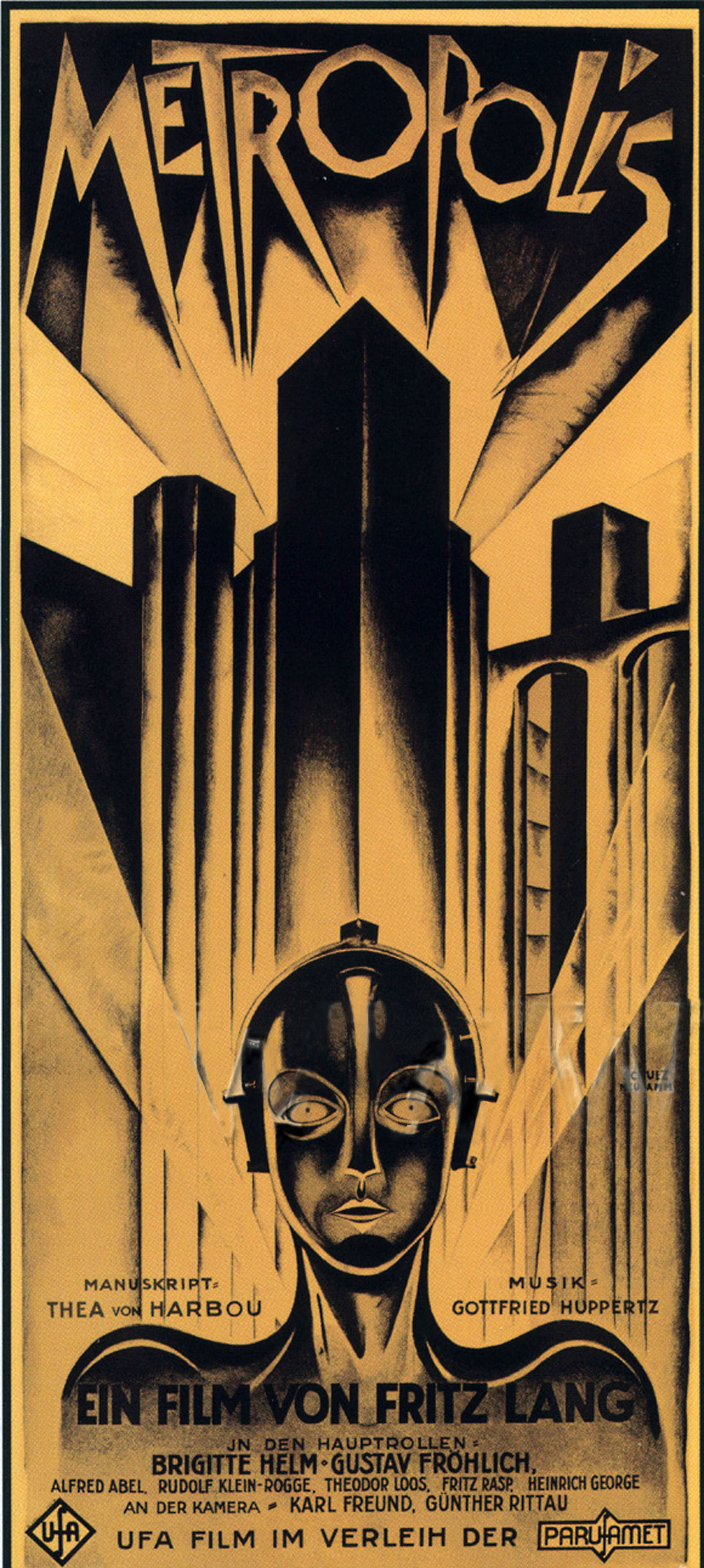 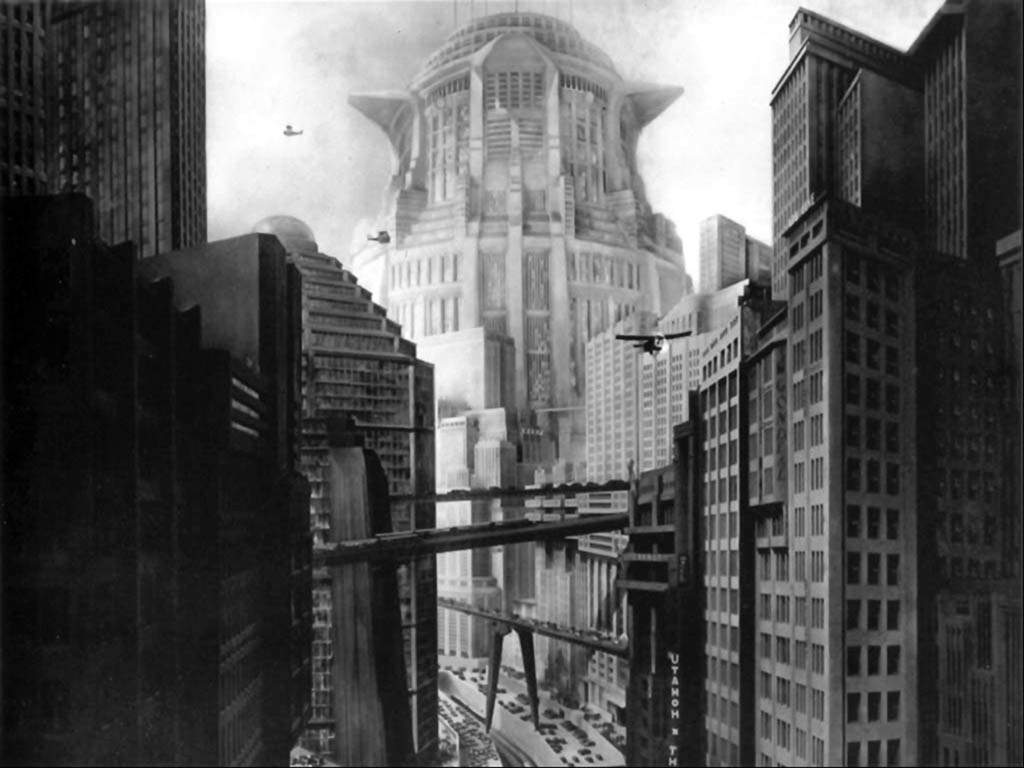 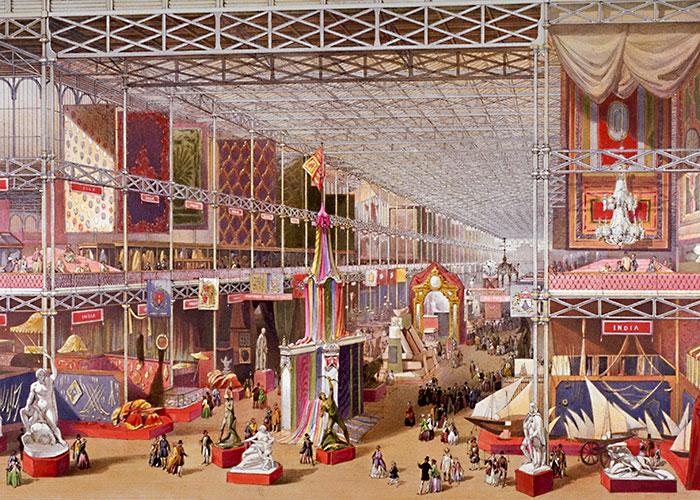 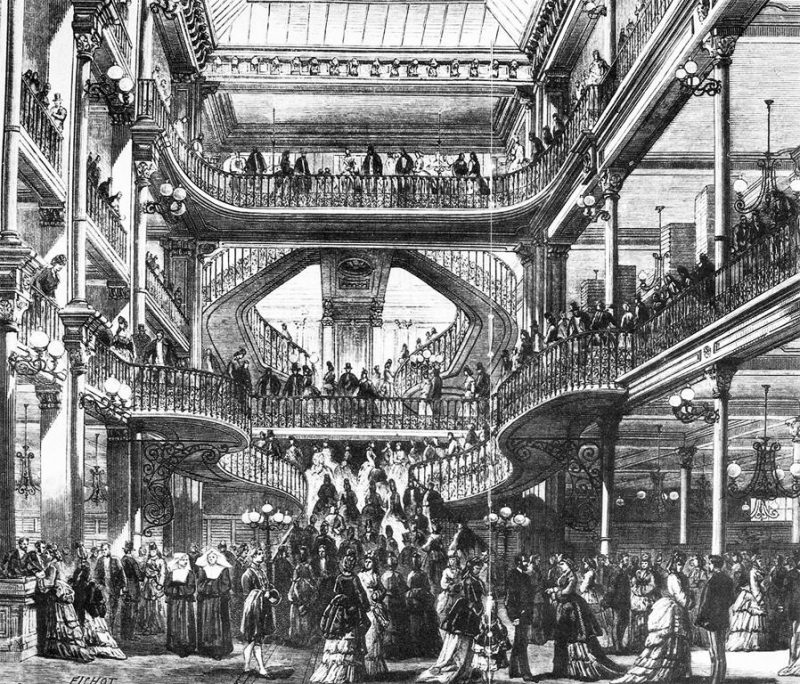 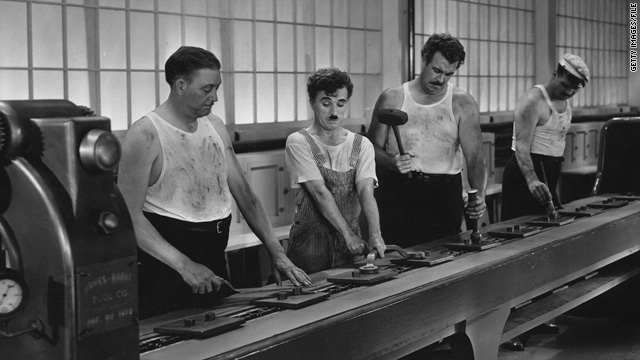 Frankfurtská škola – kritika
Max Horkheimer (1895-1973), Theodor Adorno (1903-1969), Herbert Marcuse (1898-1979), Walter Benjamin (1892-1940), Friedrich Pollock (1894-1970), Leo Lowenthal (1900-1993), and Eric Fromm (1900-1980).
Tamara da Lempicka
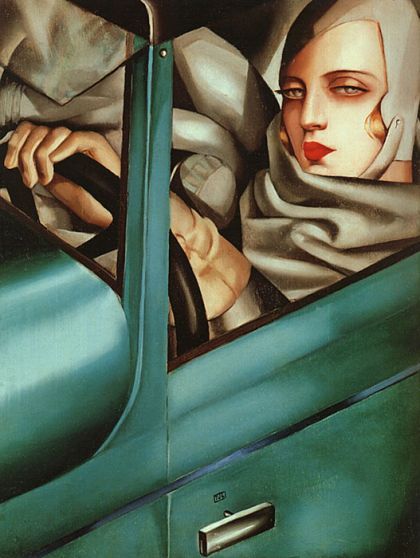 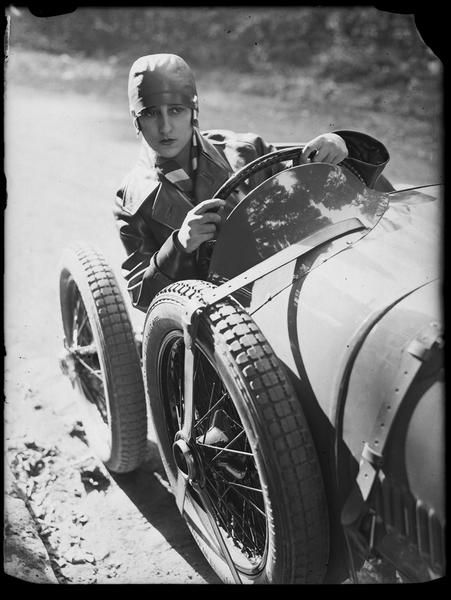 Autoportrét v zeleném Bugatti, 1929
Londýnské metro
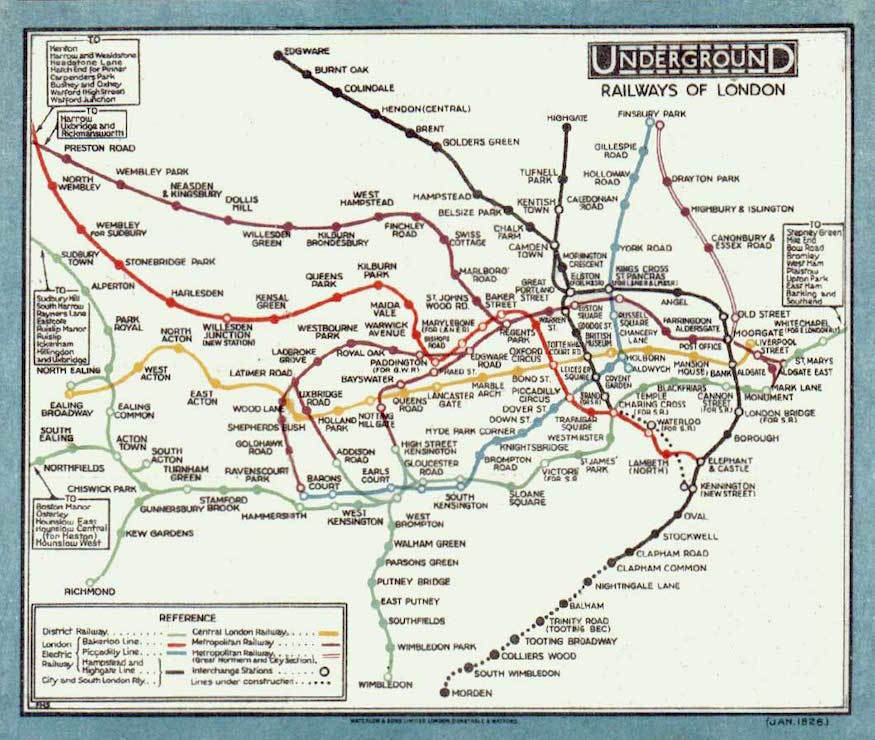 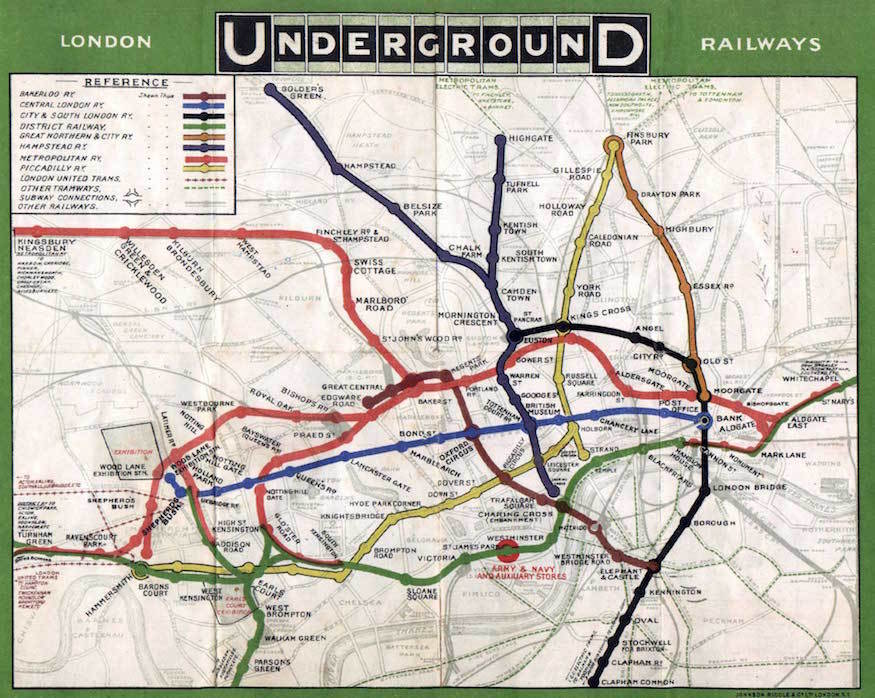 1926
1908
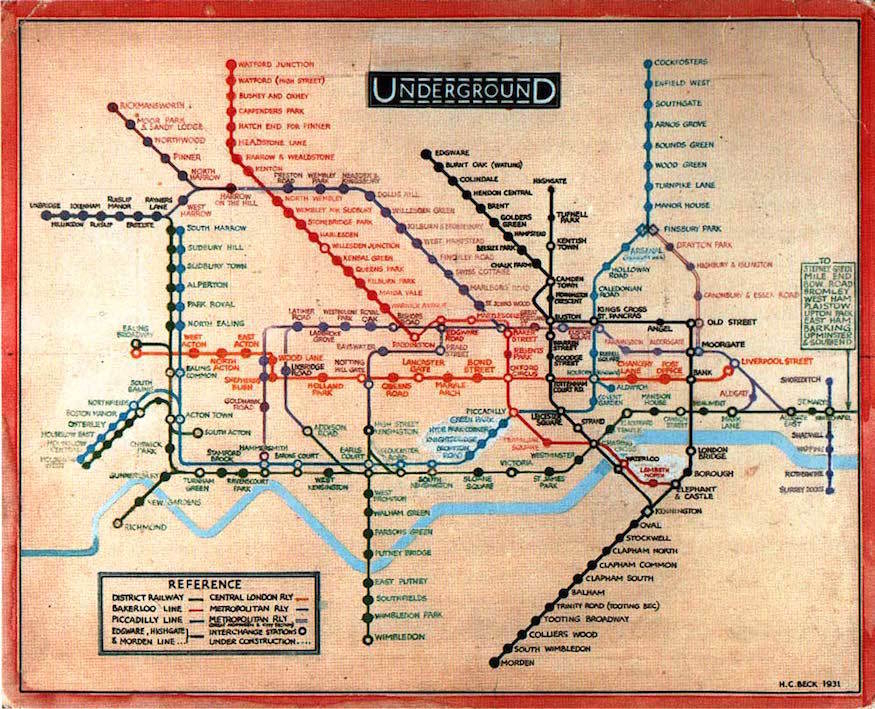 Henry Beck, 1931
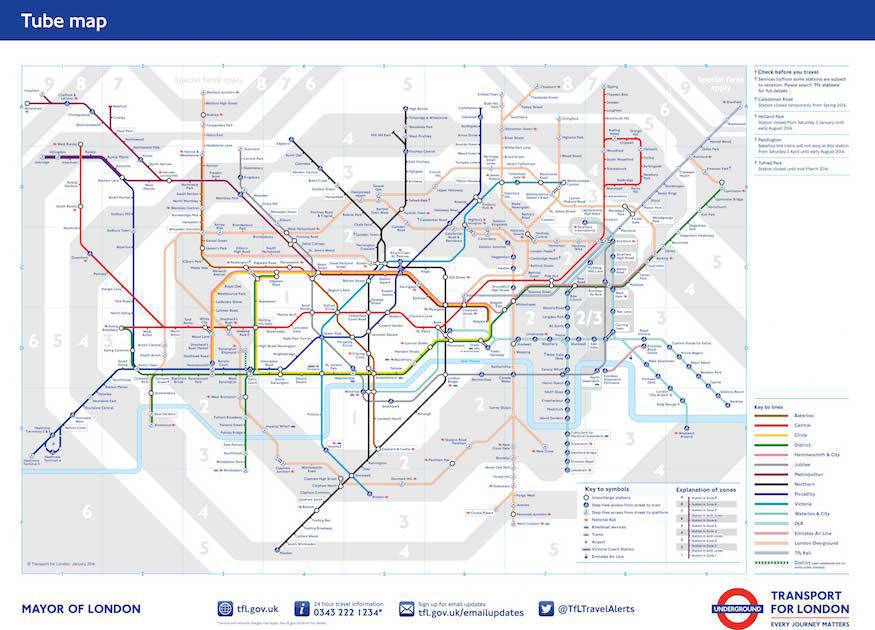 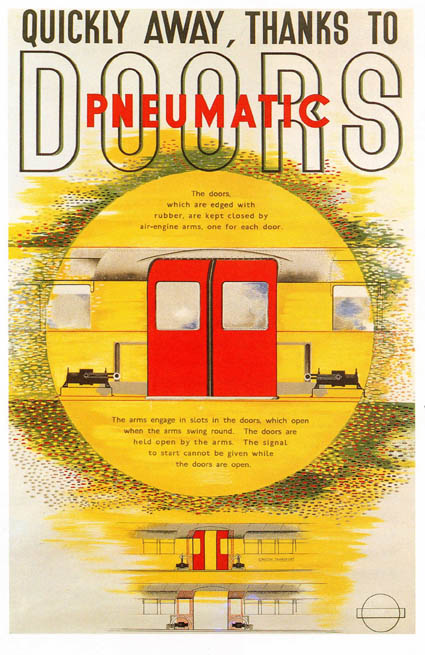 Londýn
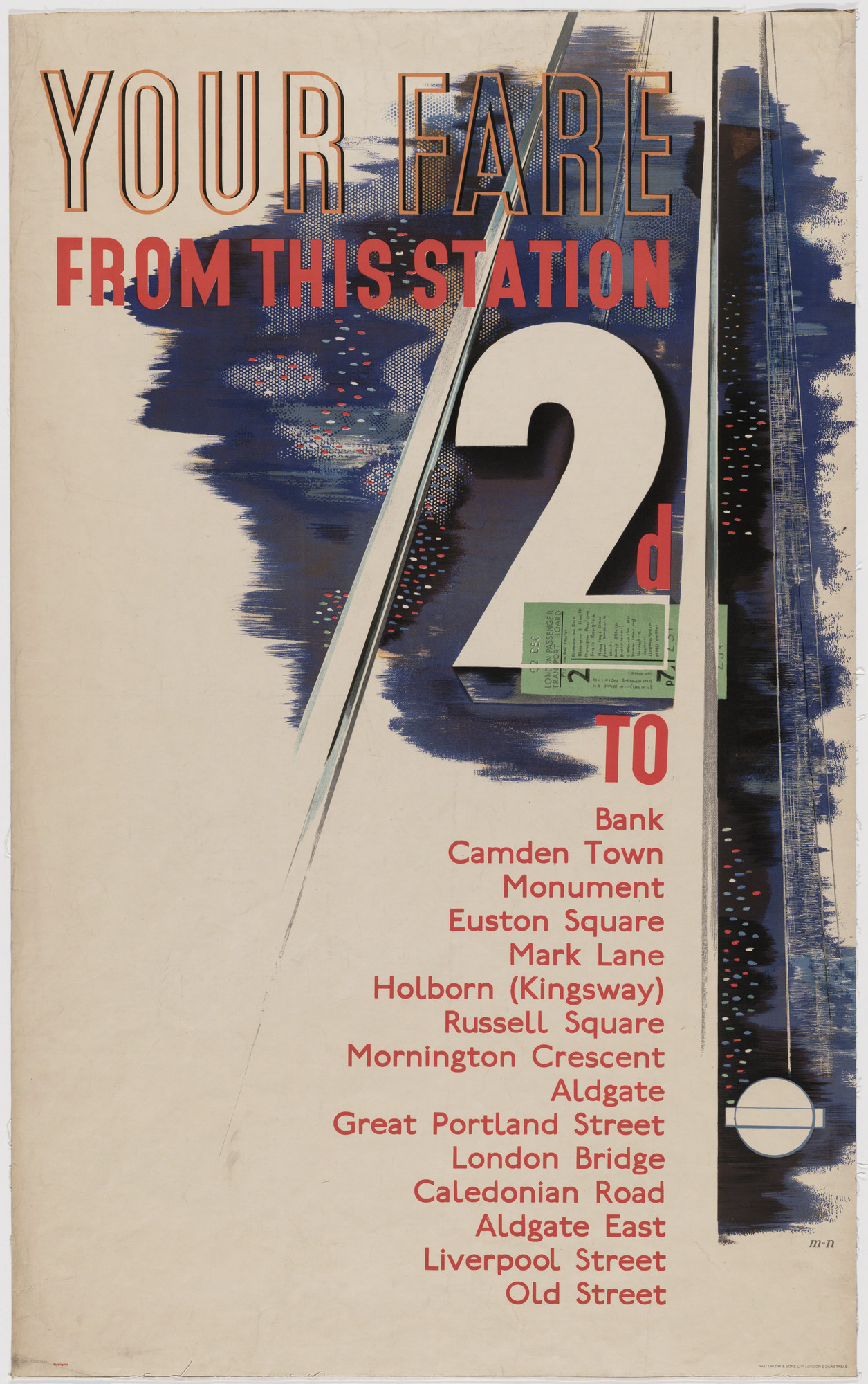 László Moholy-Nagy, plakáty
Vaše jízdné z této stanice, 1936
Rychle pryč díky pneumatickým dveřím, 1937
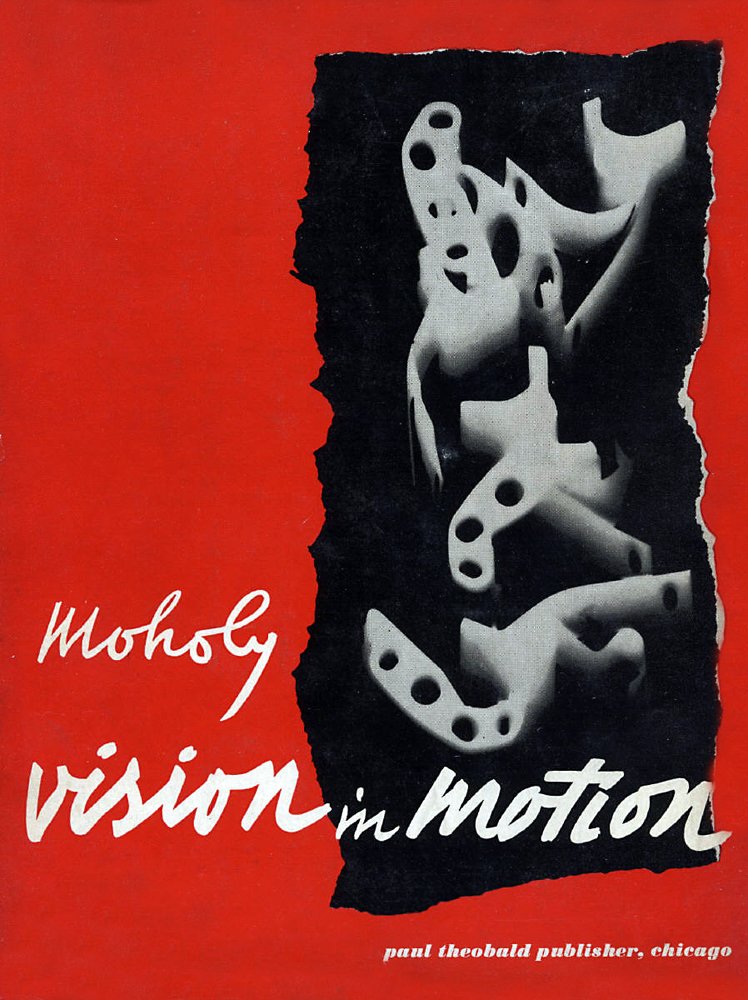 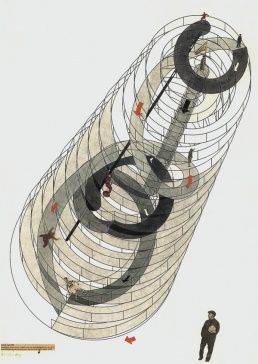 V USA
Moholy Nagy
Vision in Motion, 1947
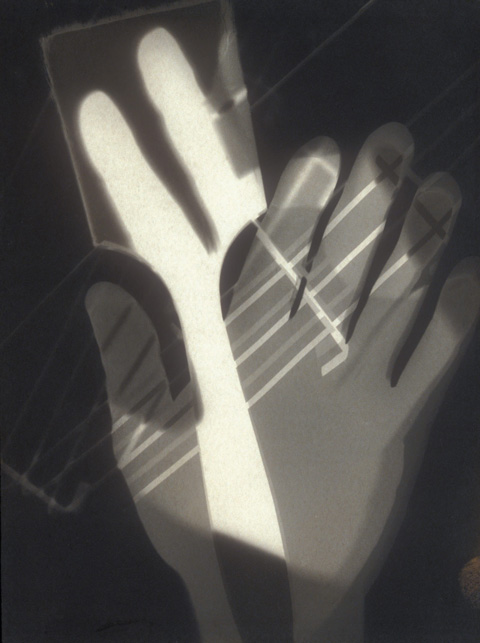 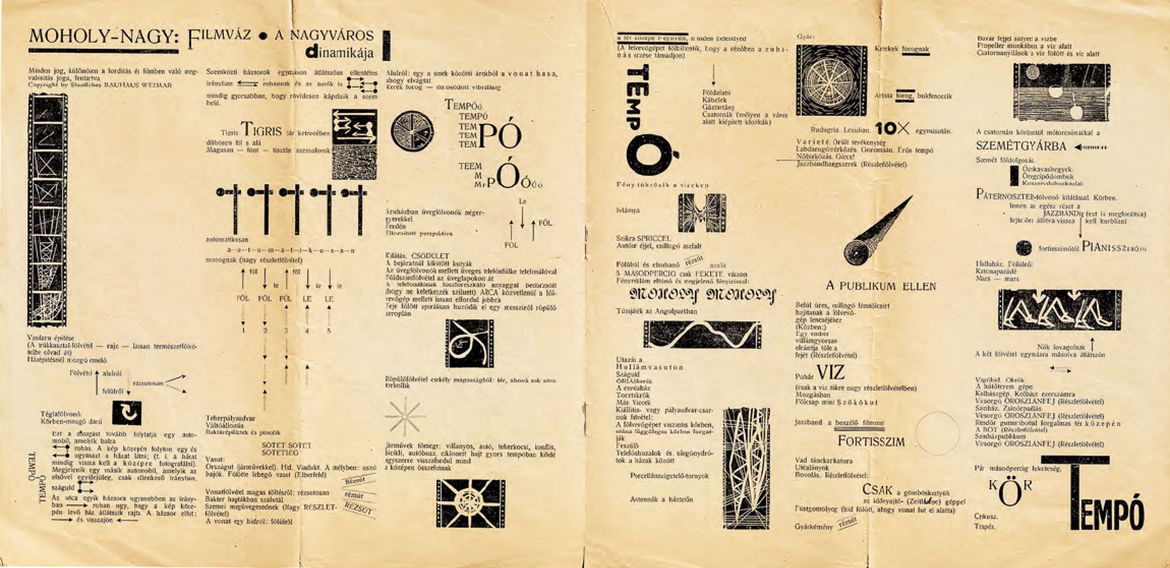 V Bauhausu
Dynamika metropole, MA
Burlington Zephyr, USA, 1934
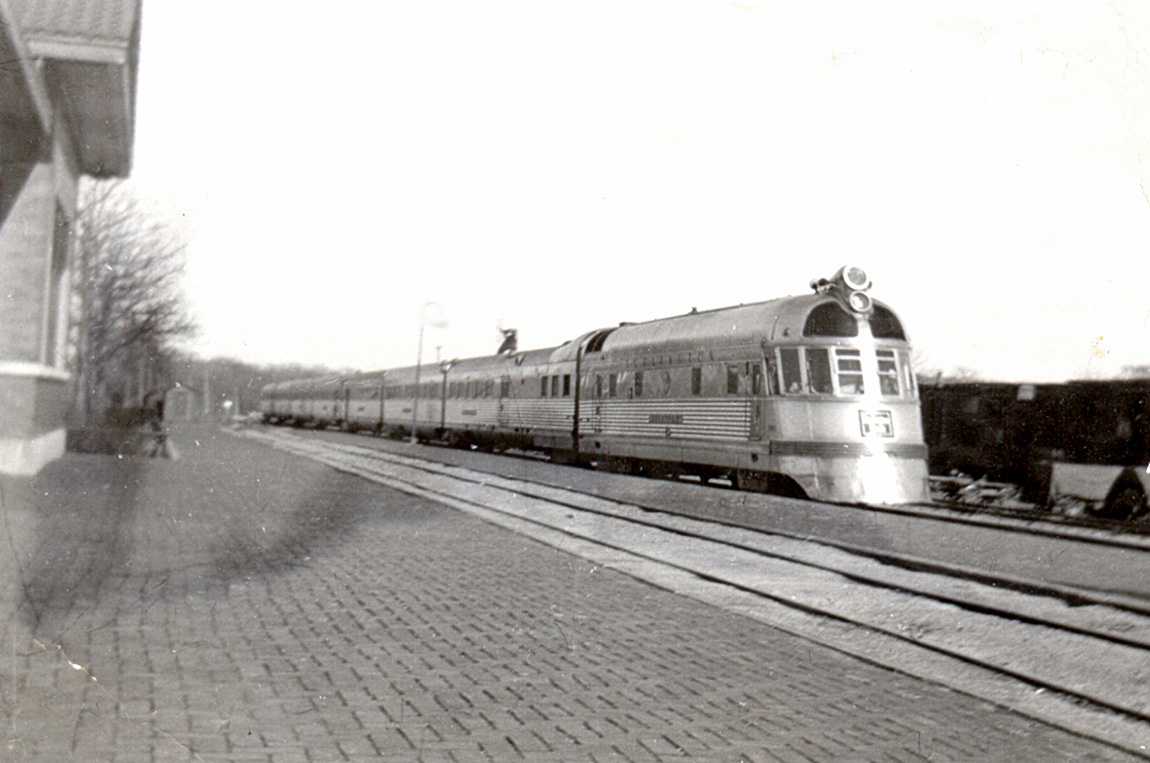 Streamlining
Bugatti 57, 1934
BMW 328, 1936!
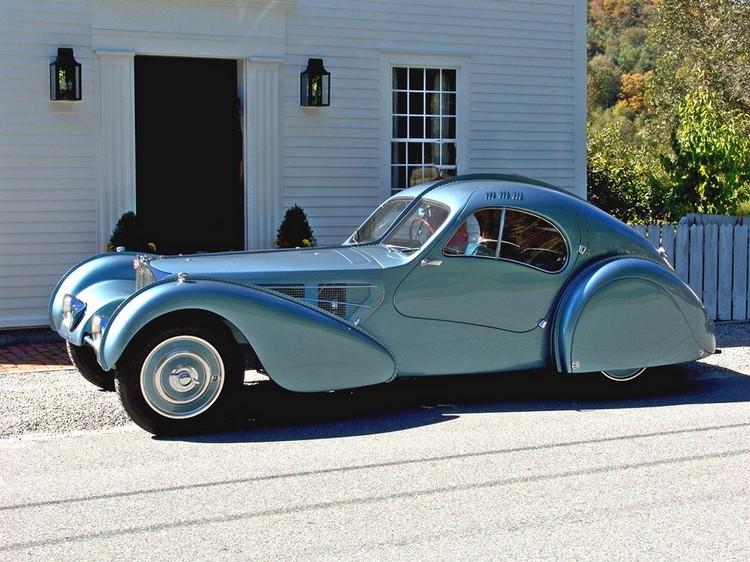 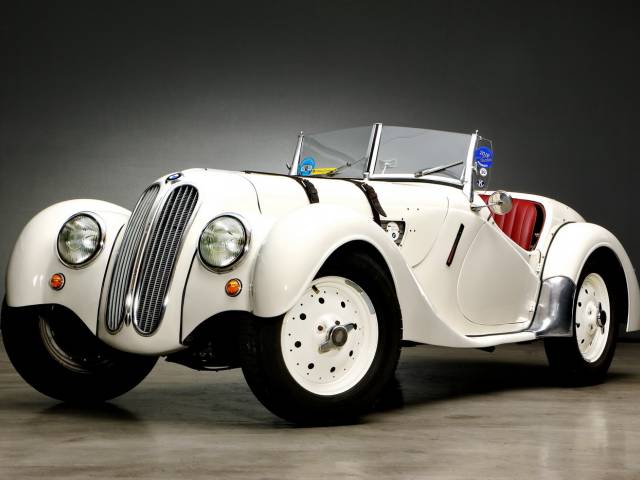 Streamlining
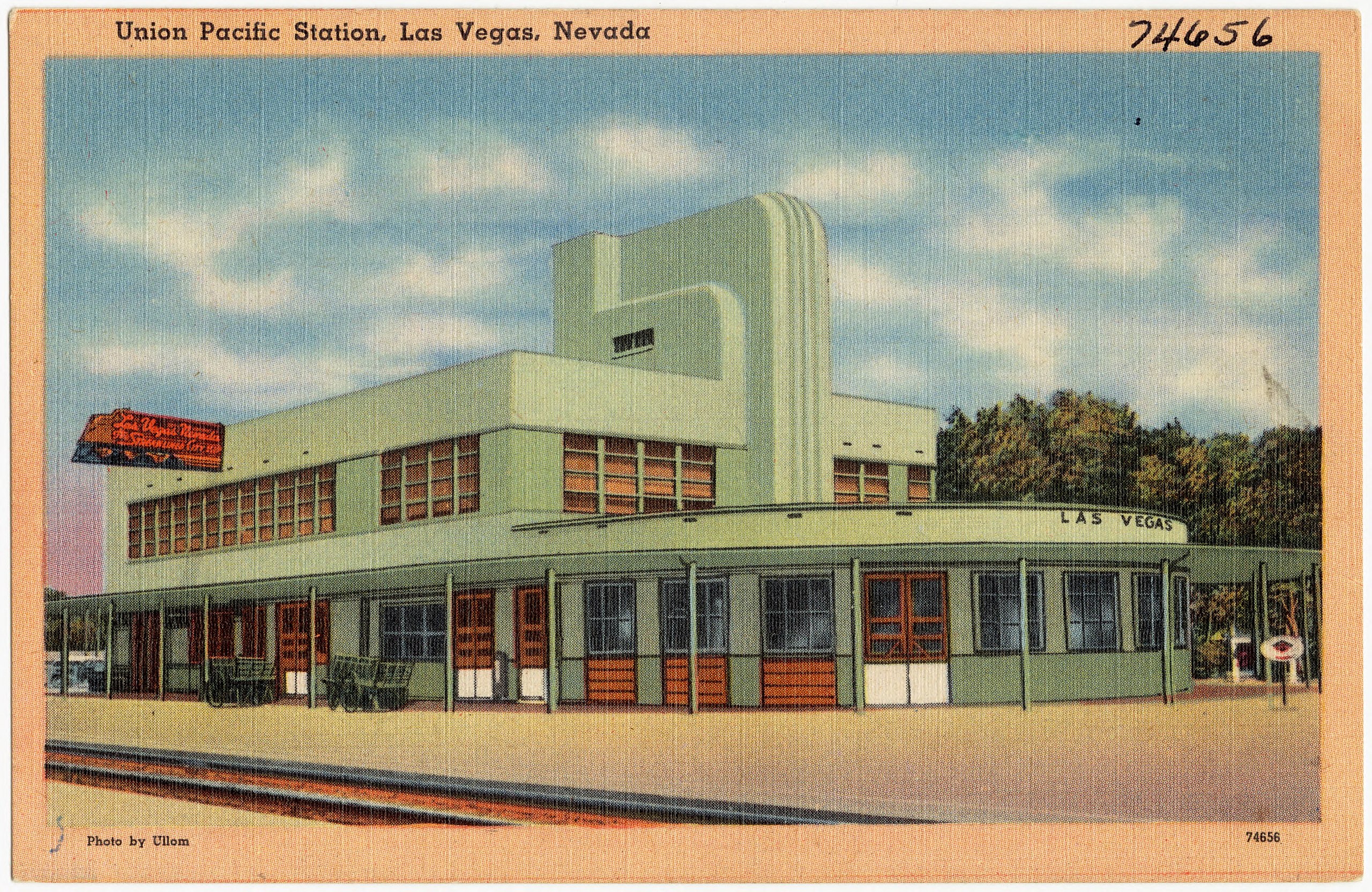 Vychází z dynamiky futurismu, estetiky Art Deca, 
Americká optimistiká vize dynamické budoucnosti: 
technokratický svět, důraz na dopravu
Aerodynamické tvary: protáhlé linie, zaoblené formy
Lokomotivy, automobily, domácí spotřebiče, architektura…
Norman Bel Geddes
Nádraží Union Pacific, Las Vegas, pol. 30.let
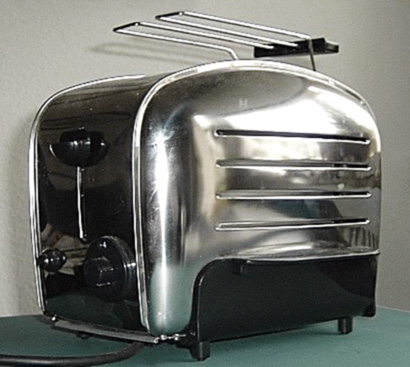 Toastovač, 30.léta
Norman Bell Geddes (1893-1958)
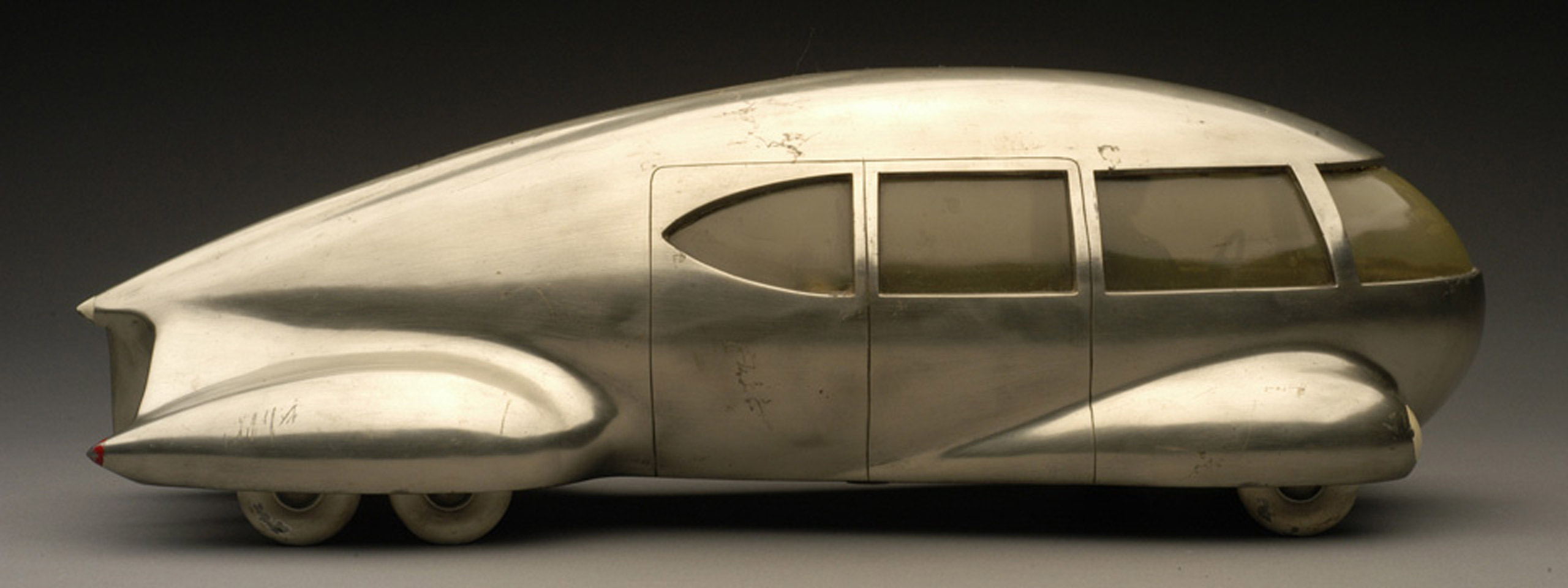 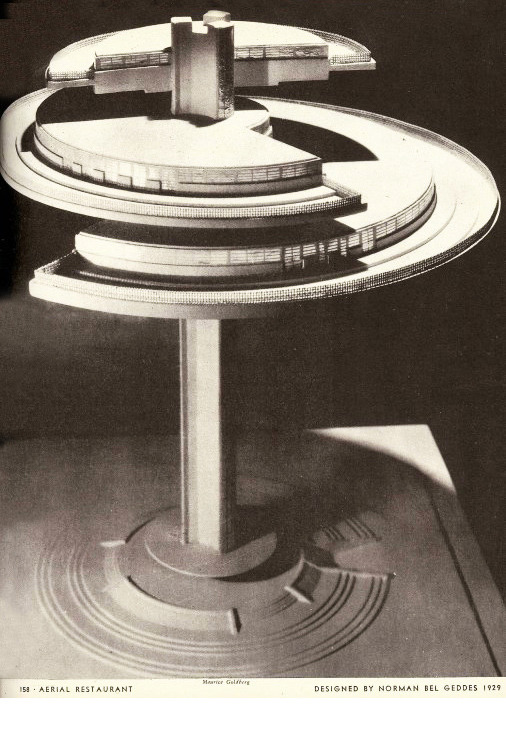 Norman Bel Geddes, Horizons, 1932
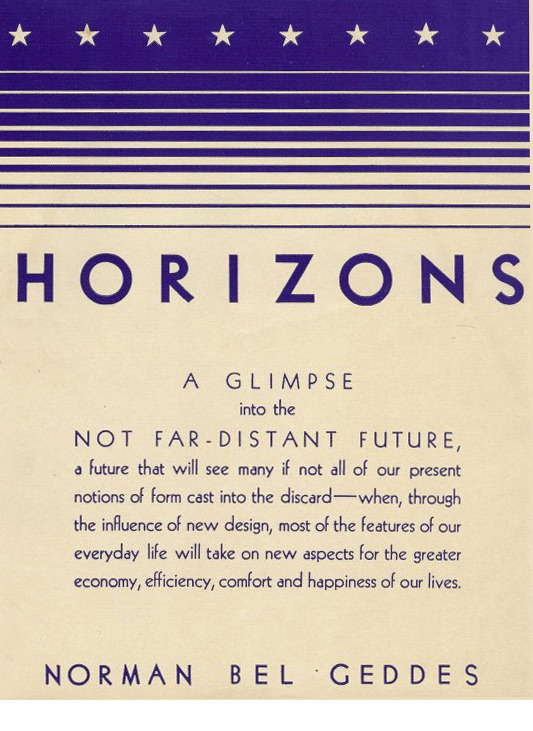 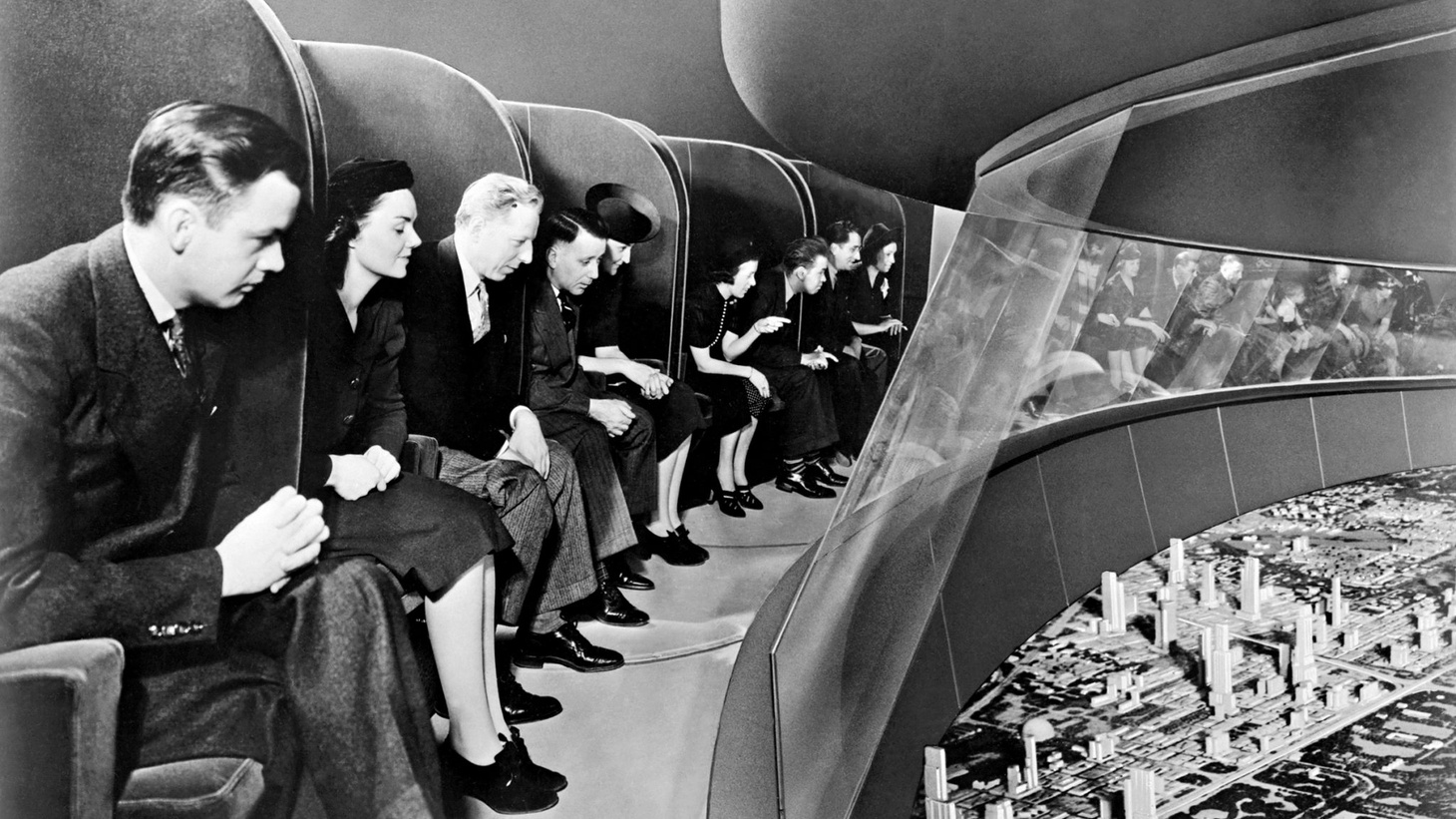 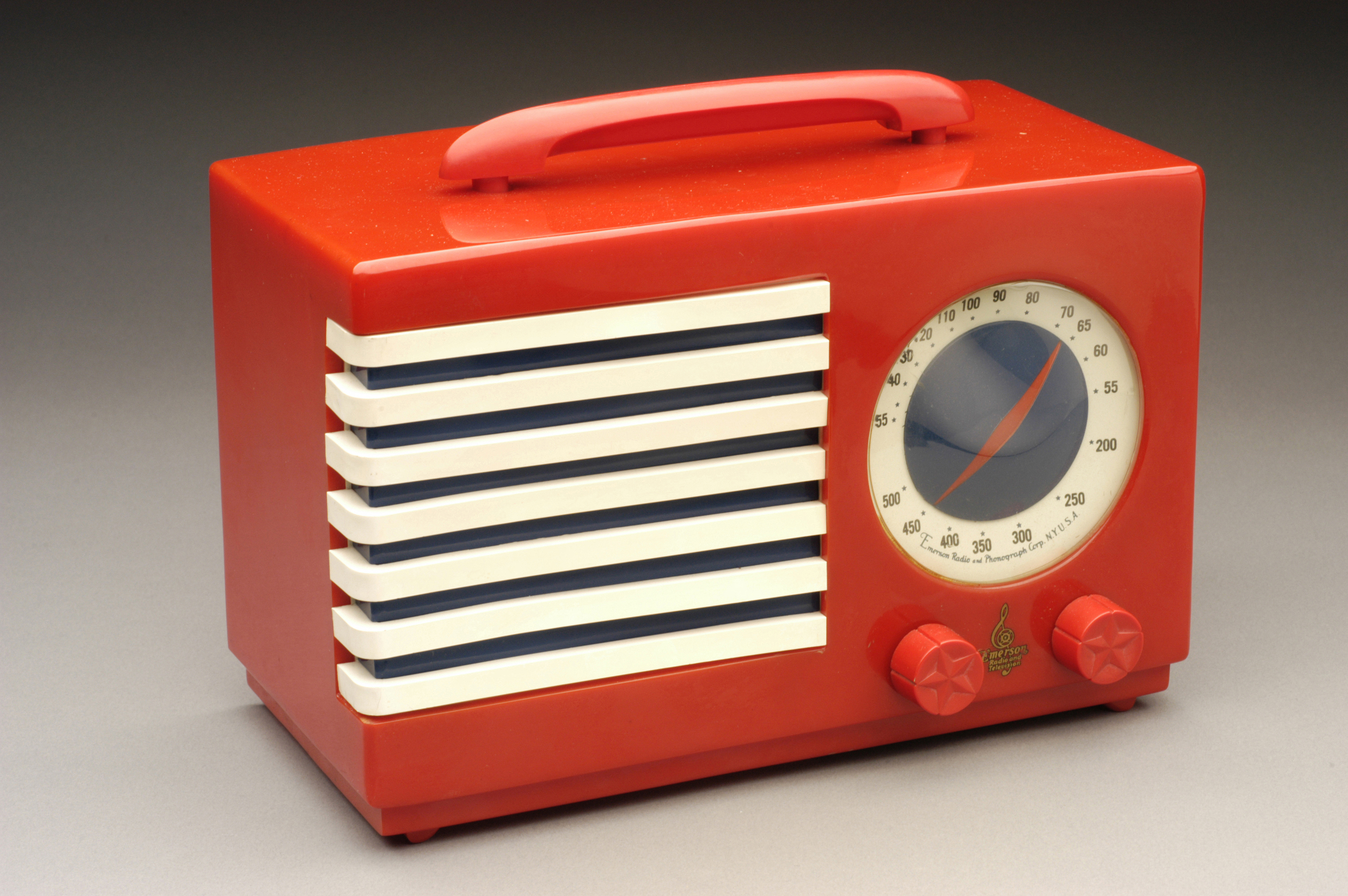 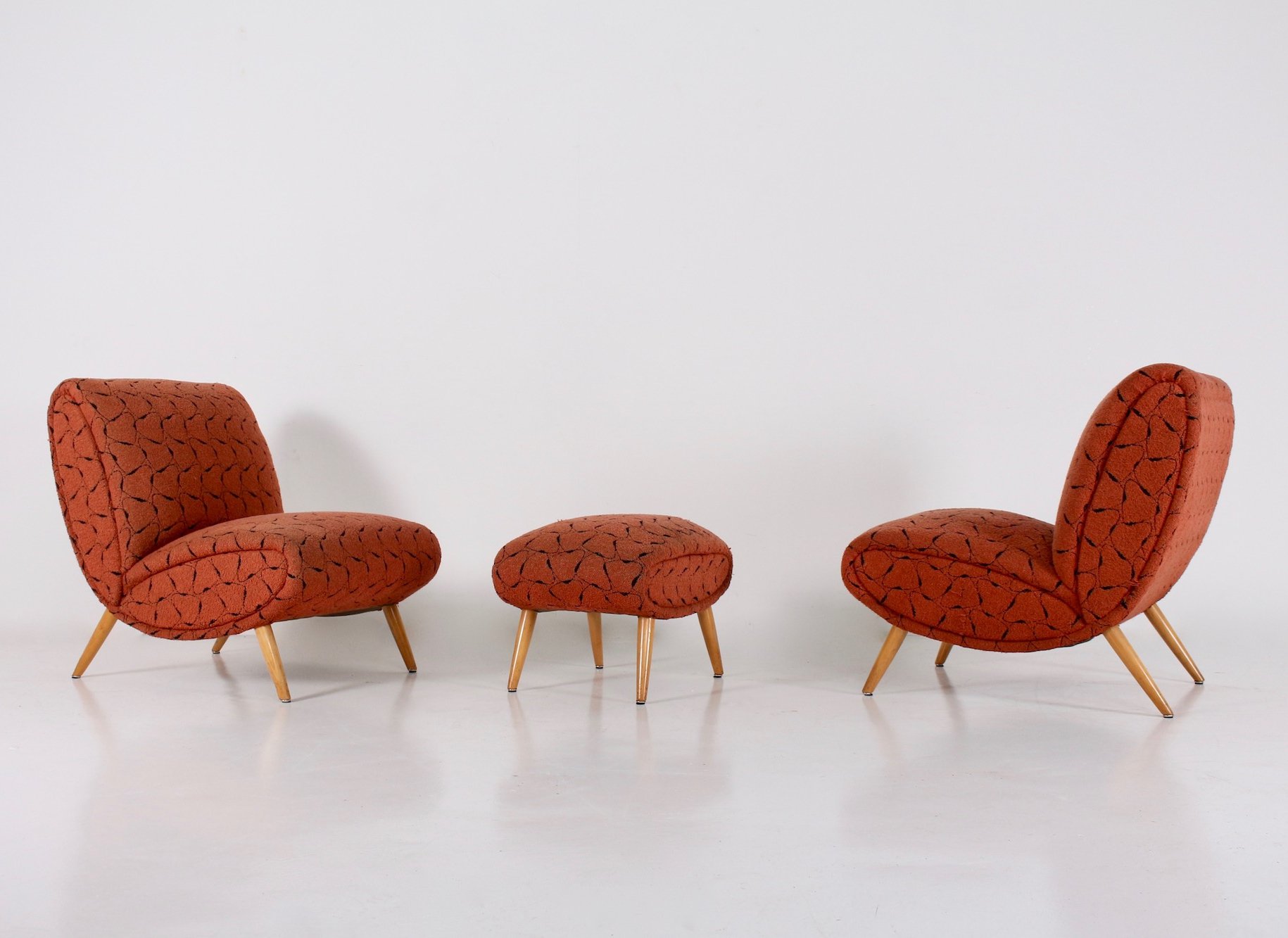 Bel Geddes, rádio Patriot, 1939
Sedací nábytek, 50.léta
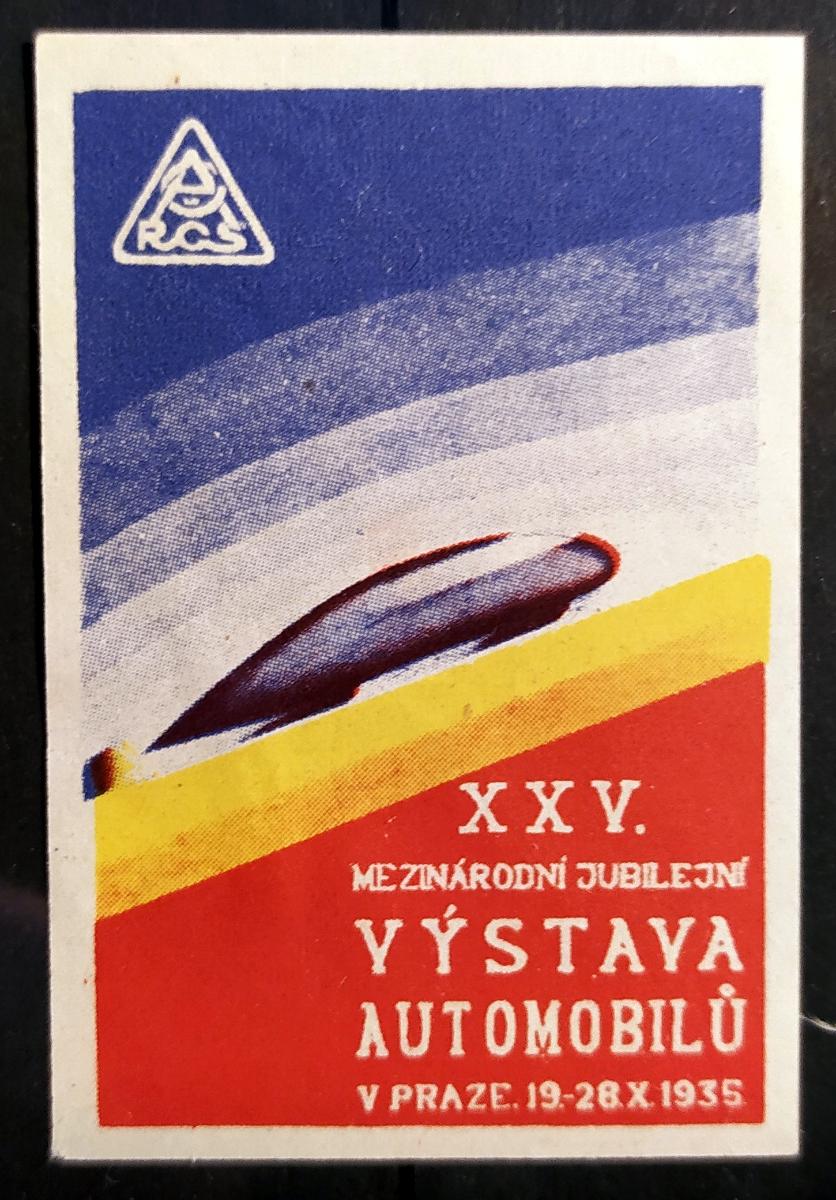 Petr Flenyko, Výstava automobilů, 1935
Streamlining v Čechách
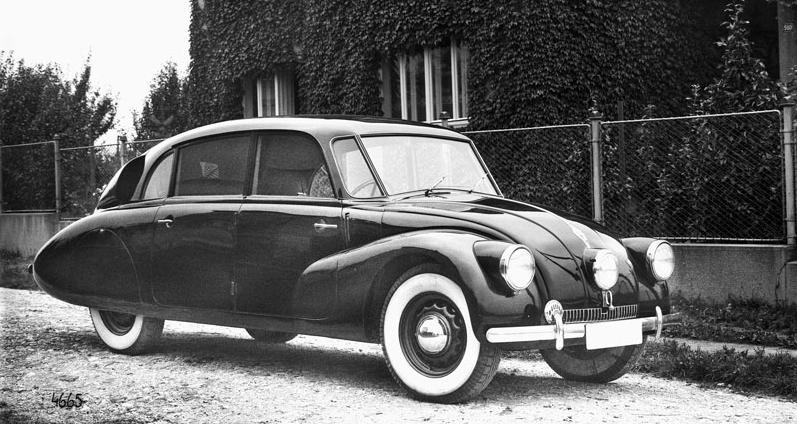 Hans Ledwinka, Tatra T87, 1937
”Midcentury Modern”
Zhruba 1933 – 1965
USA: Dieter Rams, Robin Day, Isamu Noguchi, Lucie Rie, Charles and Ray Eames, Alvar Aalto, and Oscar Niemeyer
Z Evropy přichází např.: Josef  Albers,  Walter  Gropius,  Mies  van  der  Rohe,  and Eliel Saarinen
Architektura, nábytek, grafický design, spotřebiče… 
plasty,  lisované dřevo, kovy, sklolaminát
Richard  Neutra (1892–1970)
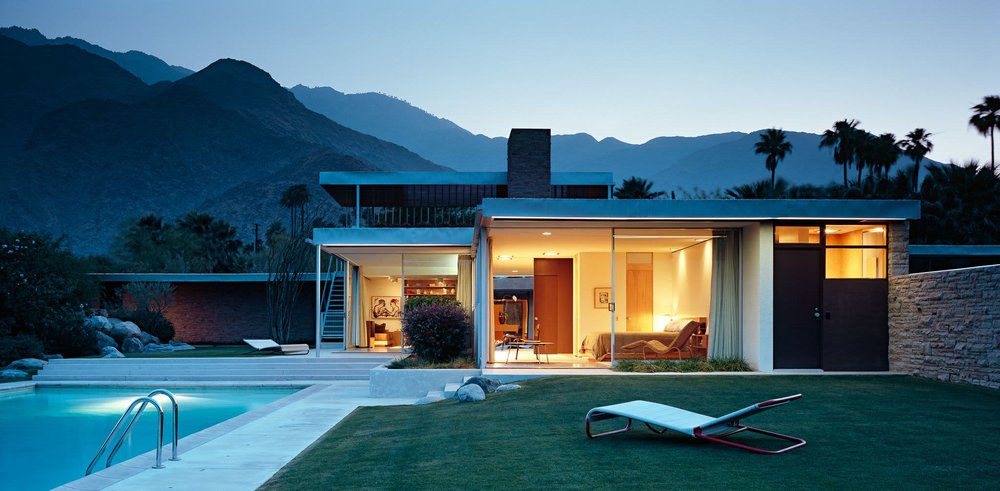 Západní pobřeží – Kalifornie 
Důraz na psychologii a terapeutický účinek architektury a designu
Kaufmanova vila v poušti, Palm Springs, 1946
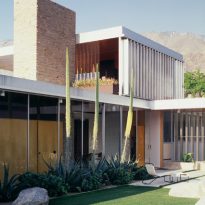 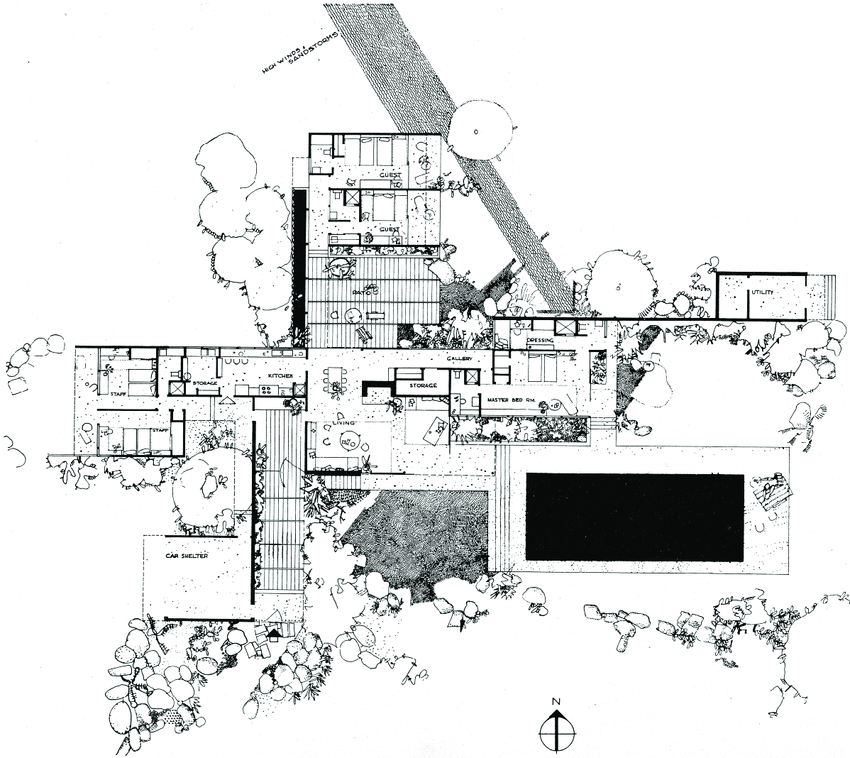 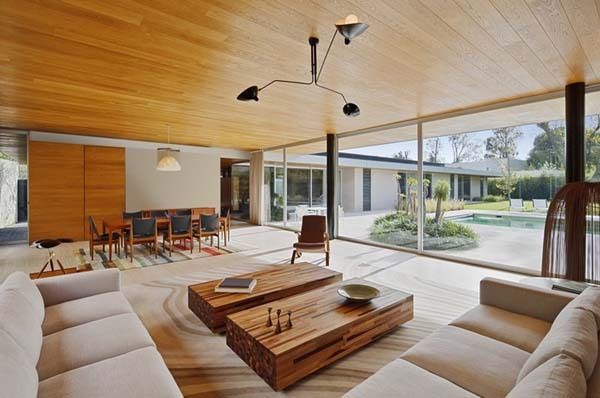 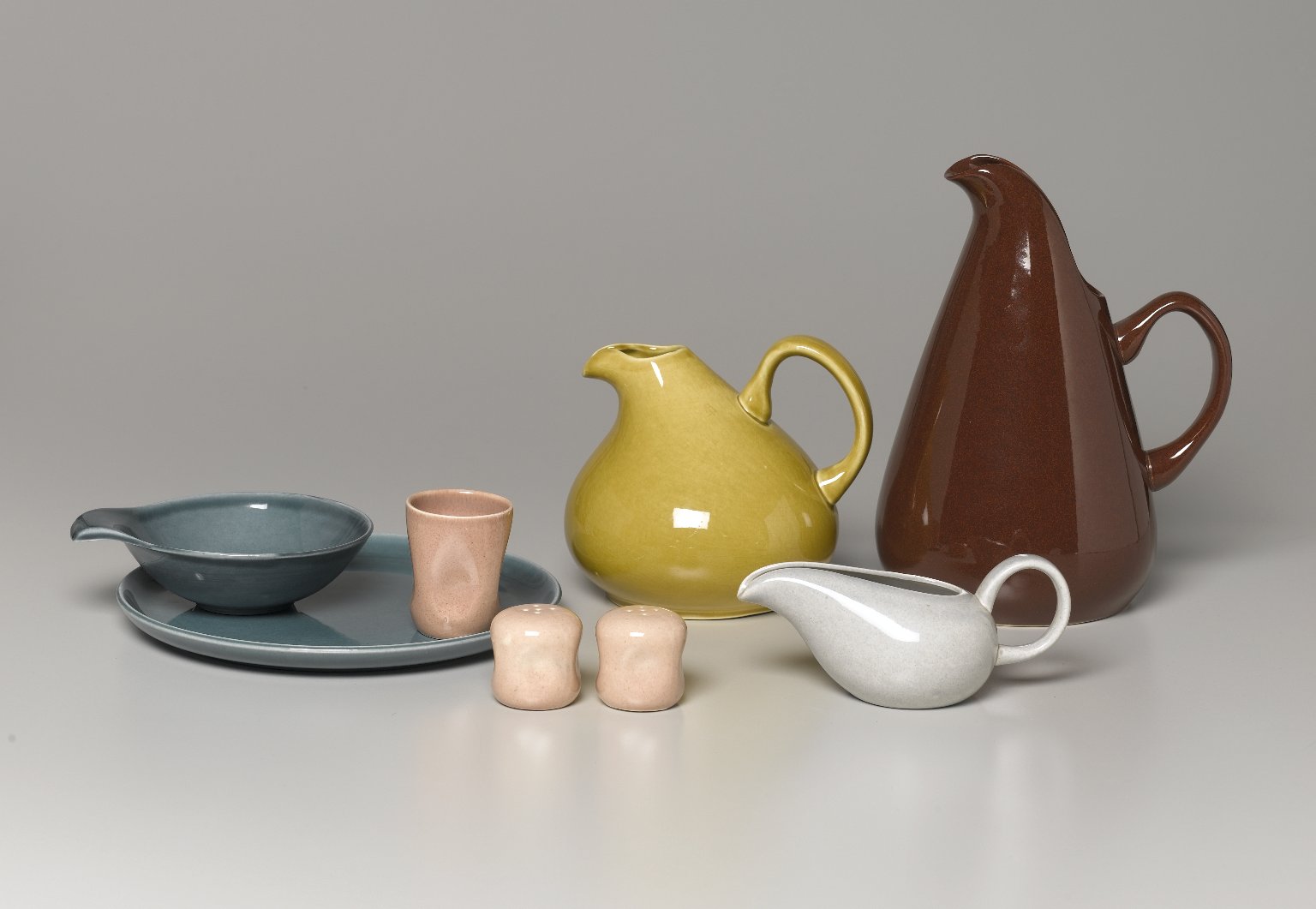 Americká moderna
Russel Wright (1904-1976)
Mary Wright (1904-1952)

Moderní, variabilní zboží s dobrým designem, které je dostupné všem spotřebitelům
Nádobí Americká moderna, 1937
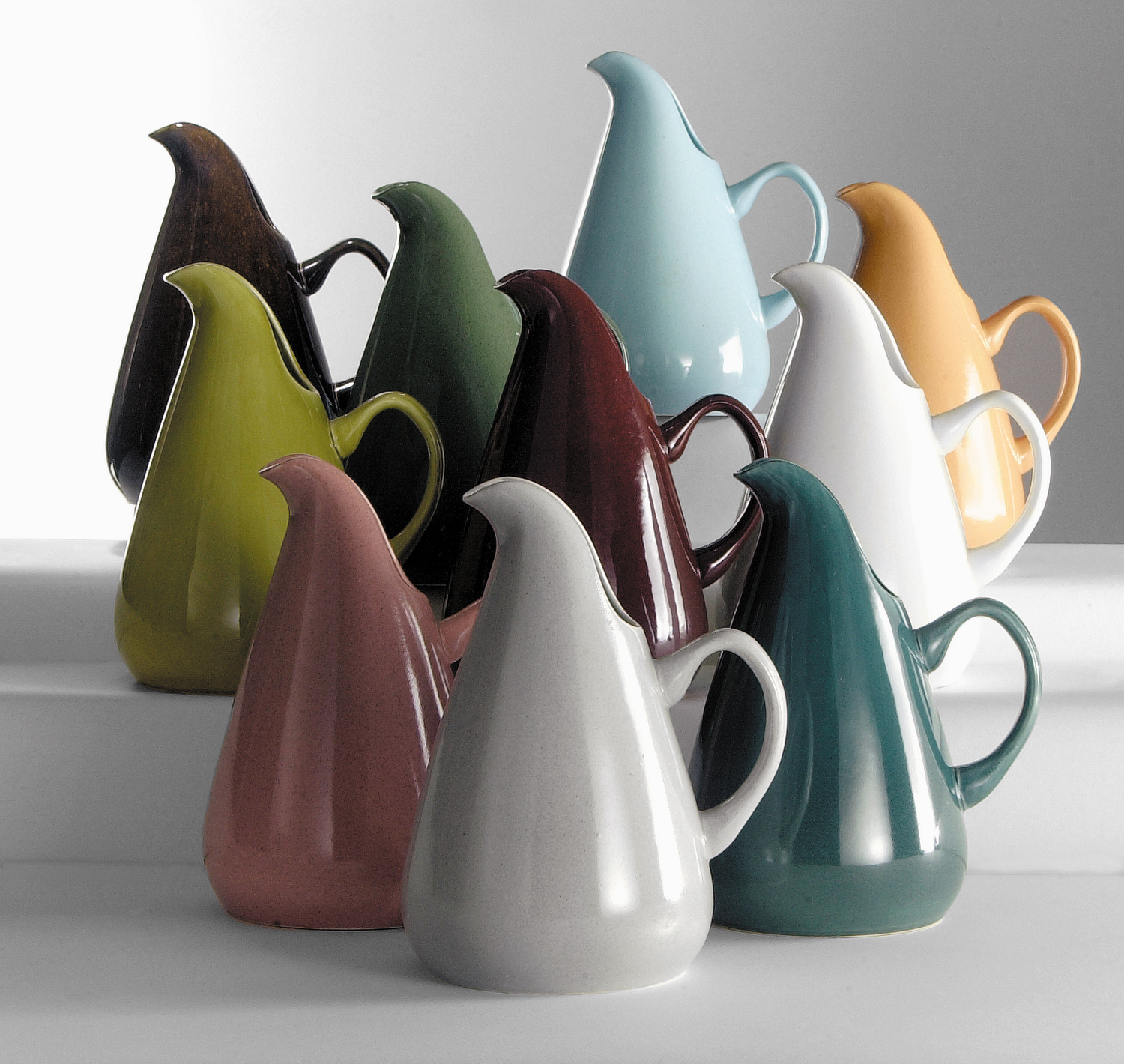 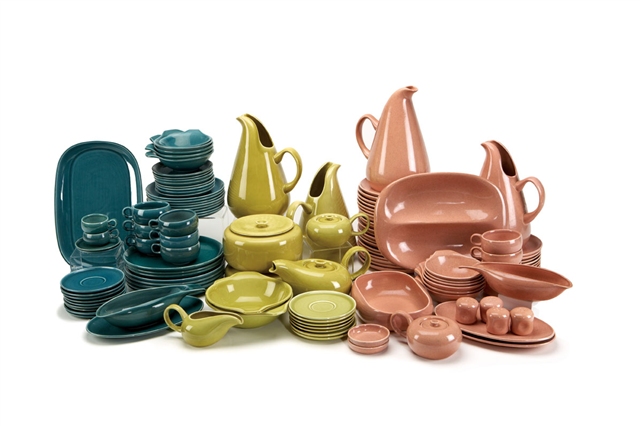 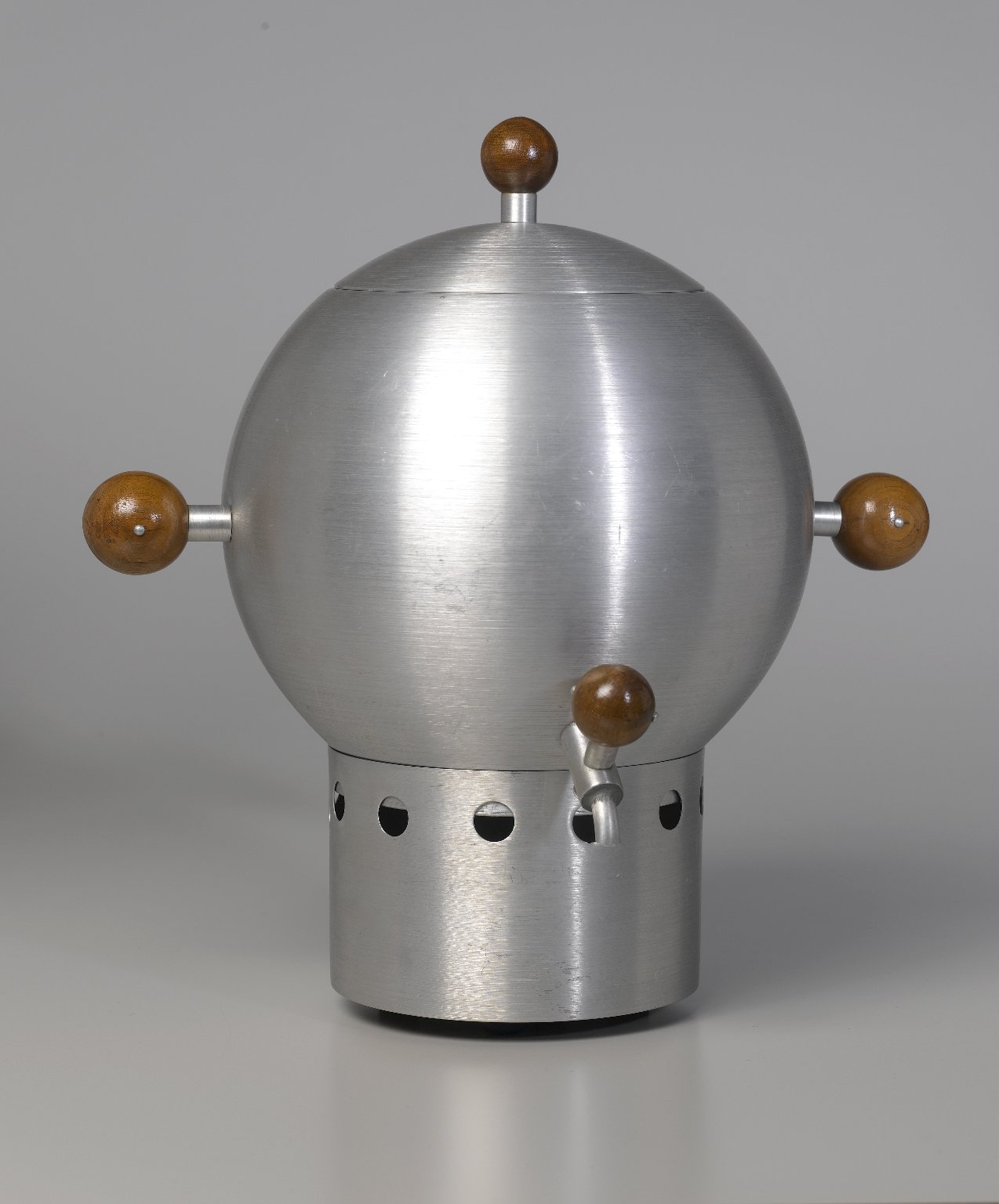 Russel Wright 
Kávovar 1935
Příbory, k. 1930
Nábytek
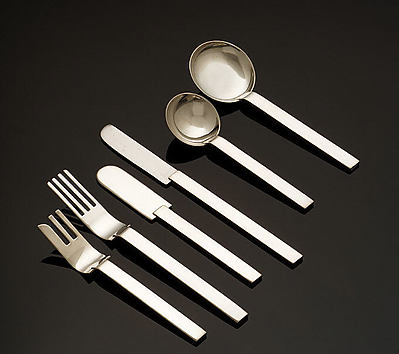 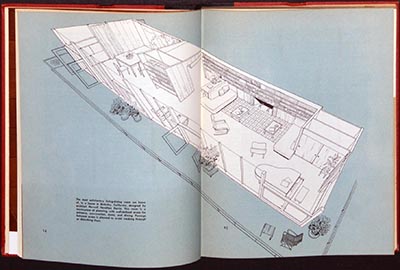 Mary Wright
“Guide to Easier Living,” Návod na snadnější bydlení, 1950 spolu s Russelem Wrightem
Domov je menší průmysl a každá hospodyňka je jeho produktovou designérkou
Otevřené prostory, vhodné pro zábavu
Méně času stráveného domácími pracemi, vice času pro rodinu a zábavu
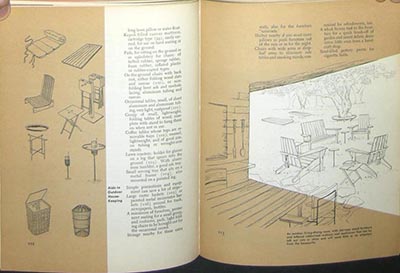 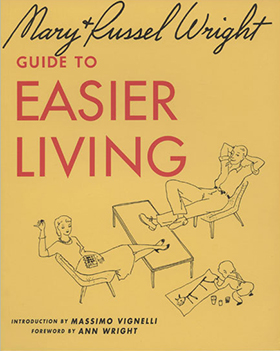 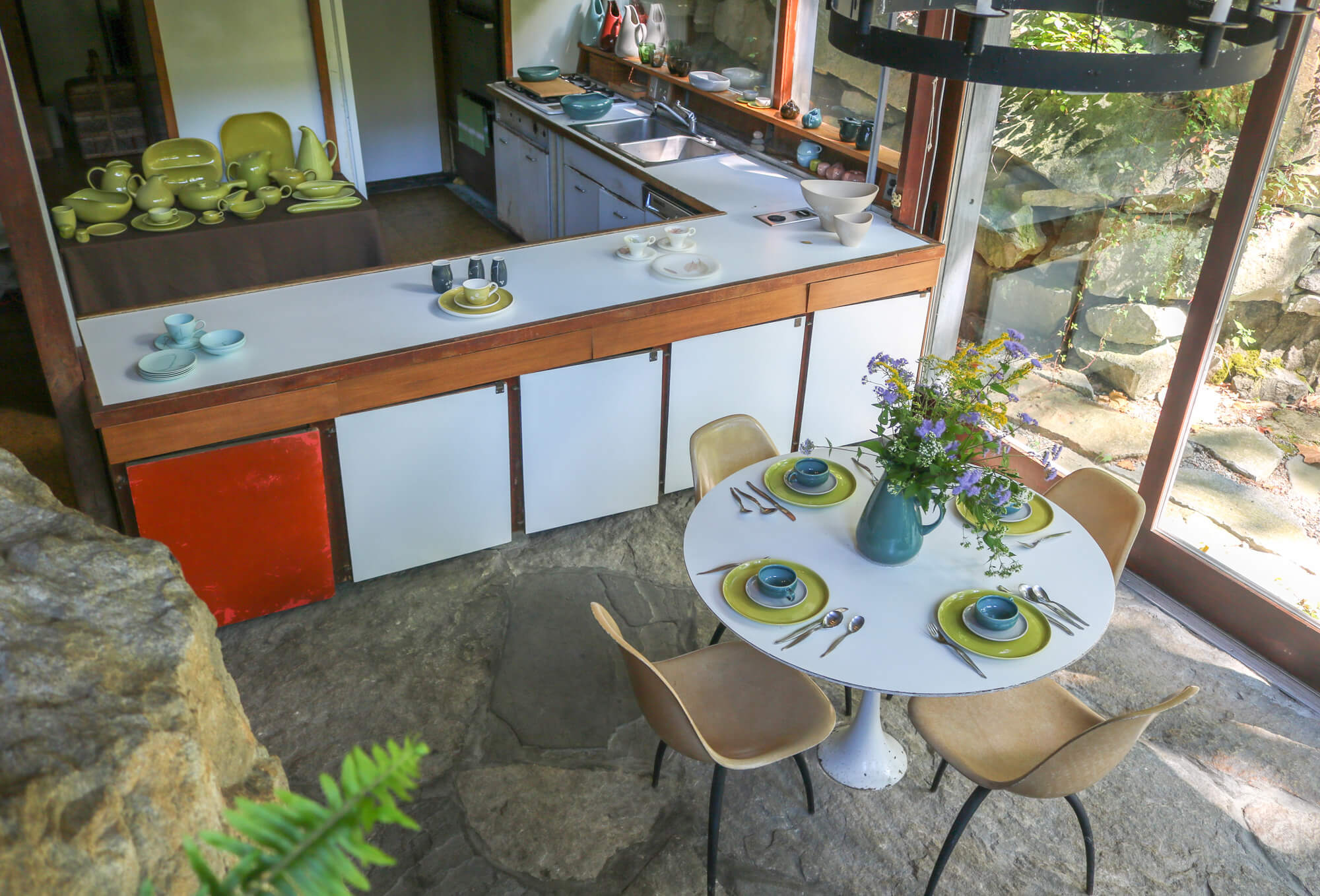 Mary a Russel Wrightovi
Manitoga, Garrison, N.Y.
Architekt David Leavitt
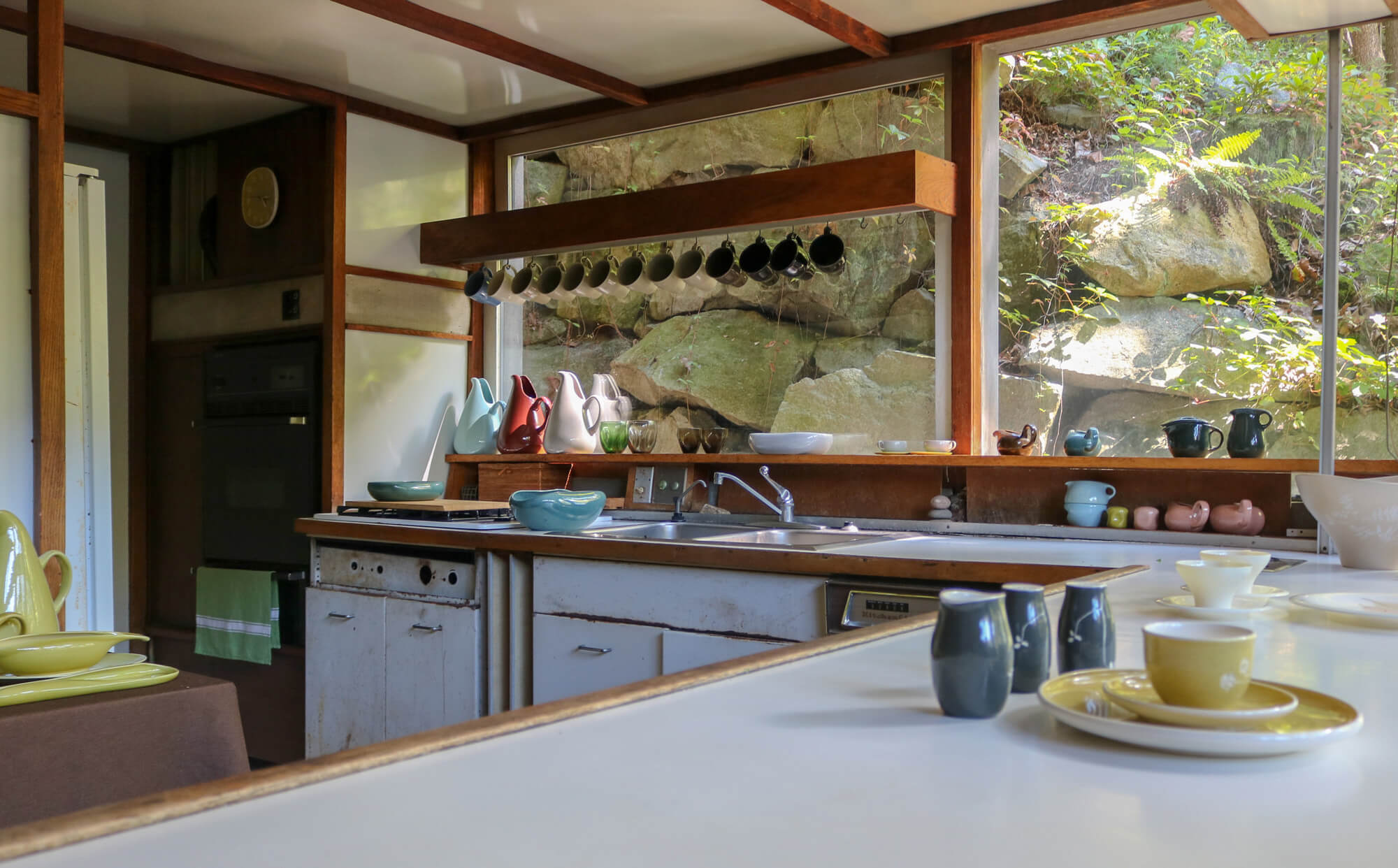 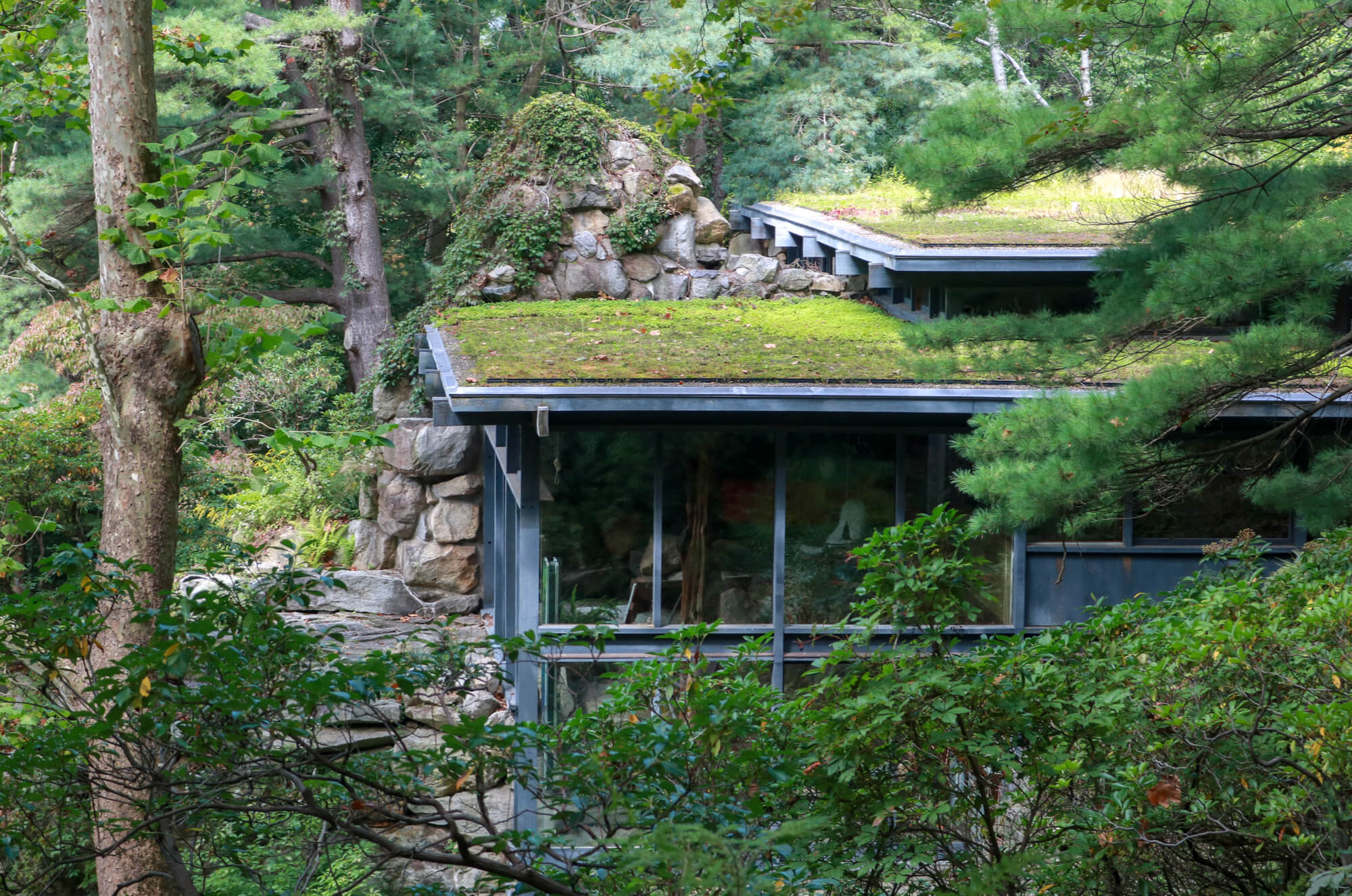 Ray Kaiser Eames (1912–88)
Charles  Eames  (1907–78) 
Dům Eamesových, Los Angeles, 1949
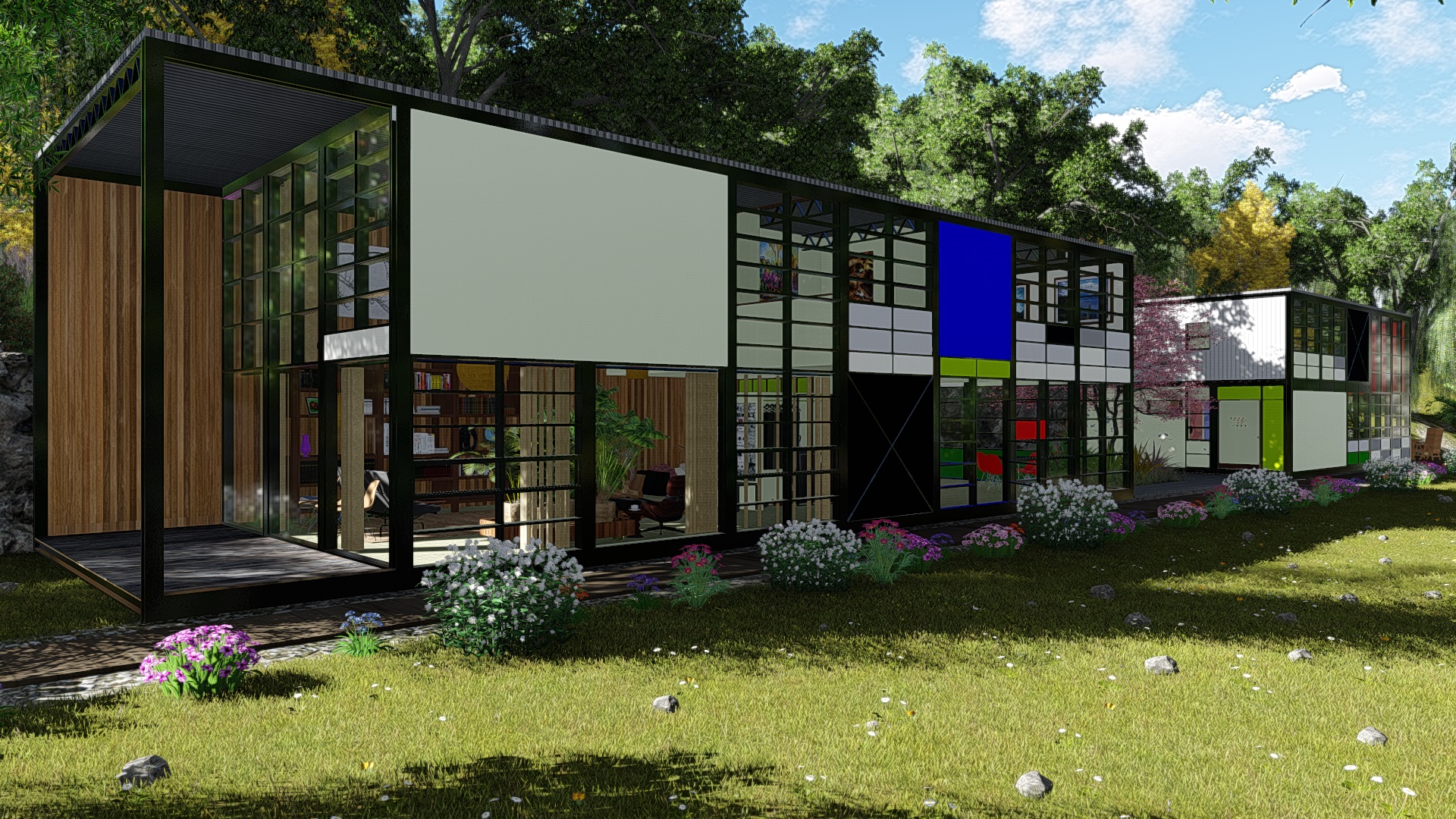 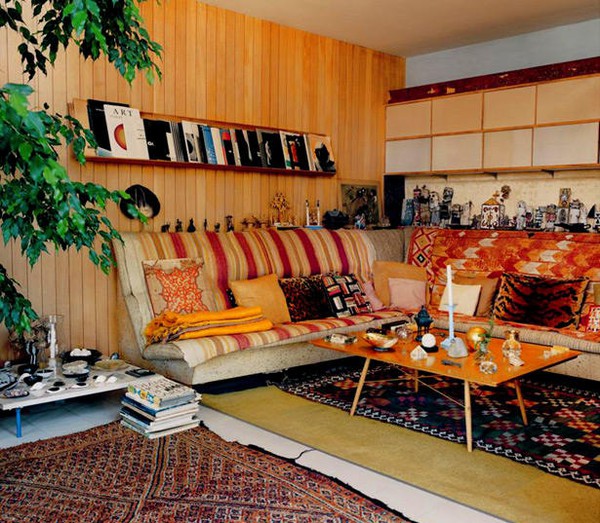 Dům Eamesových, Los Angeles, 1949
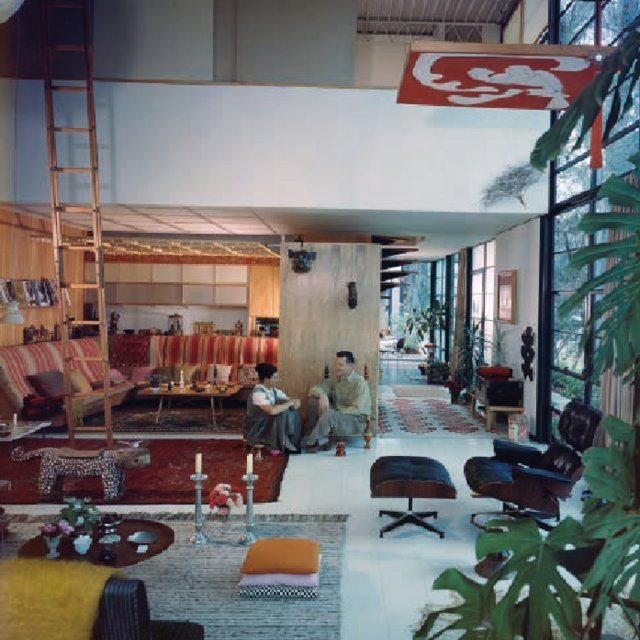 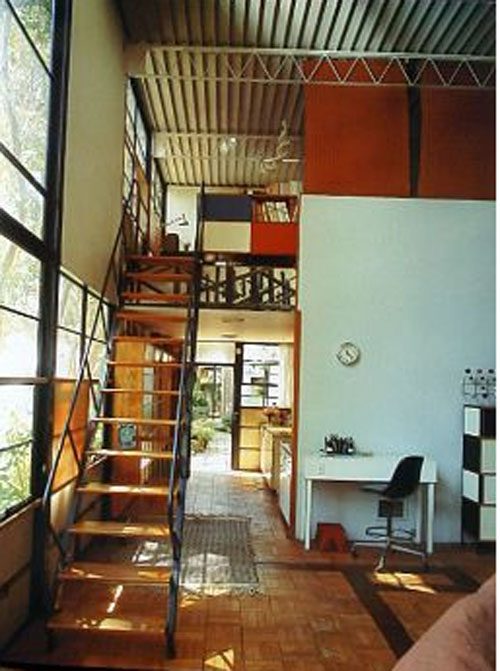 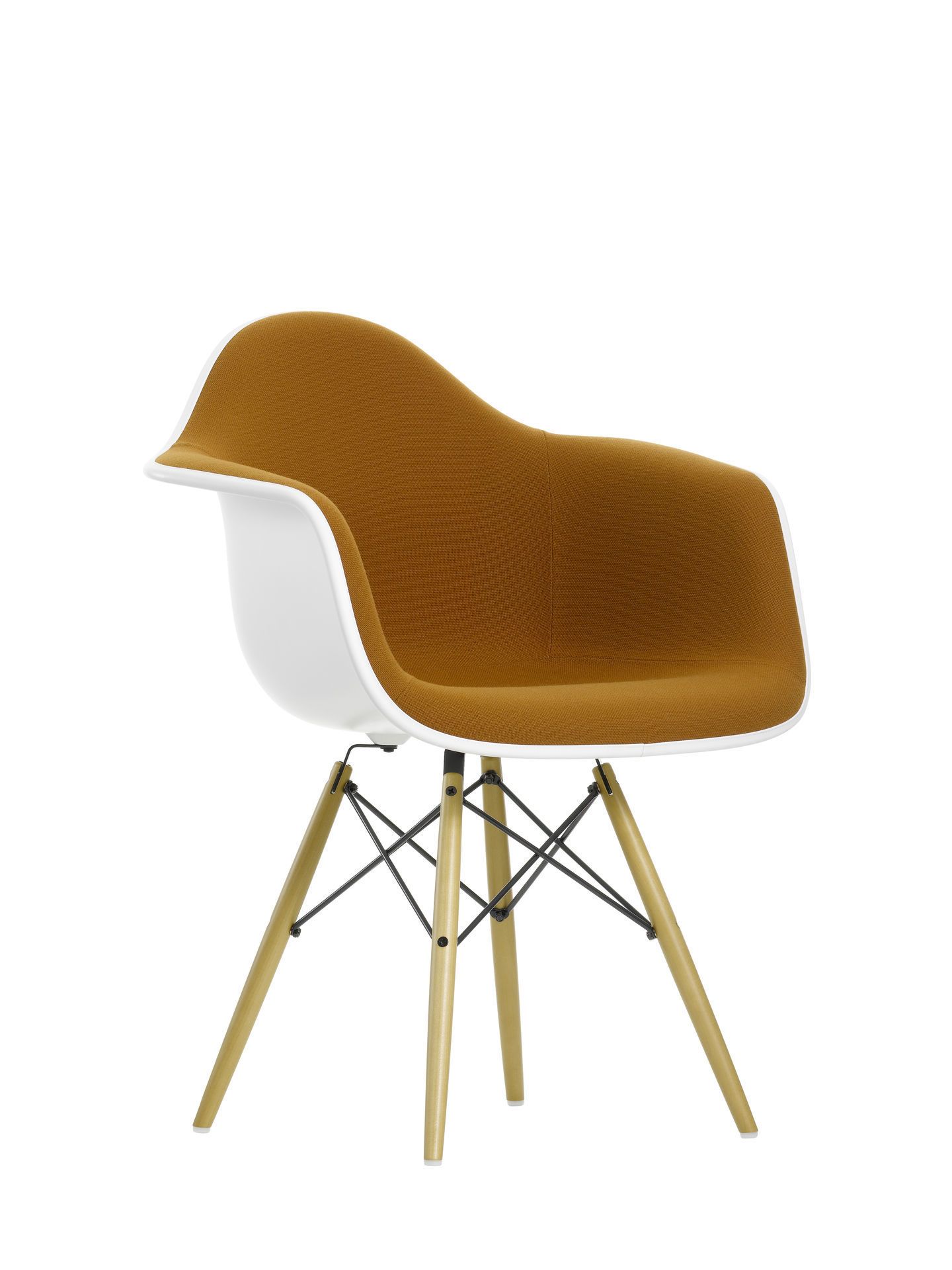 Křesla a židle Eames
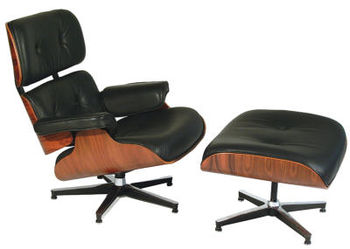 1956
Americká moderna
Přesun bydlení z města na okraj, do přírody
Důraz na společenskou funkci interiéru: 
prostor, 
sedací nábytek, 
Nádobí…
Víra v schopnosti trhu a obchodu